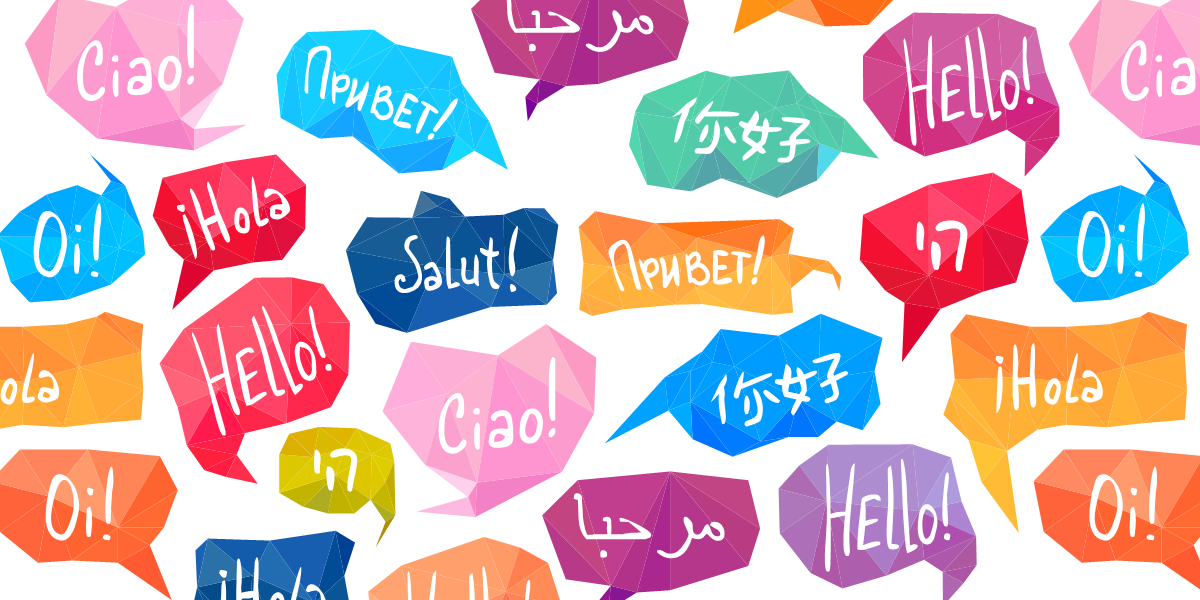 Jazyk
Hlavní dorozumívací prostředek mezi lidmi
Jazykové rodiny
Indoevropská jazyková rodina
Ostatní jazykové rodiny
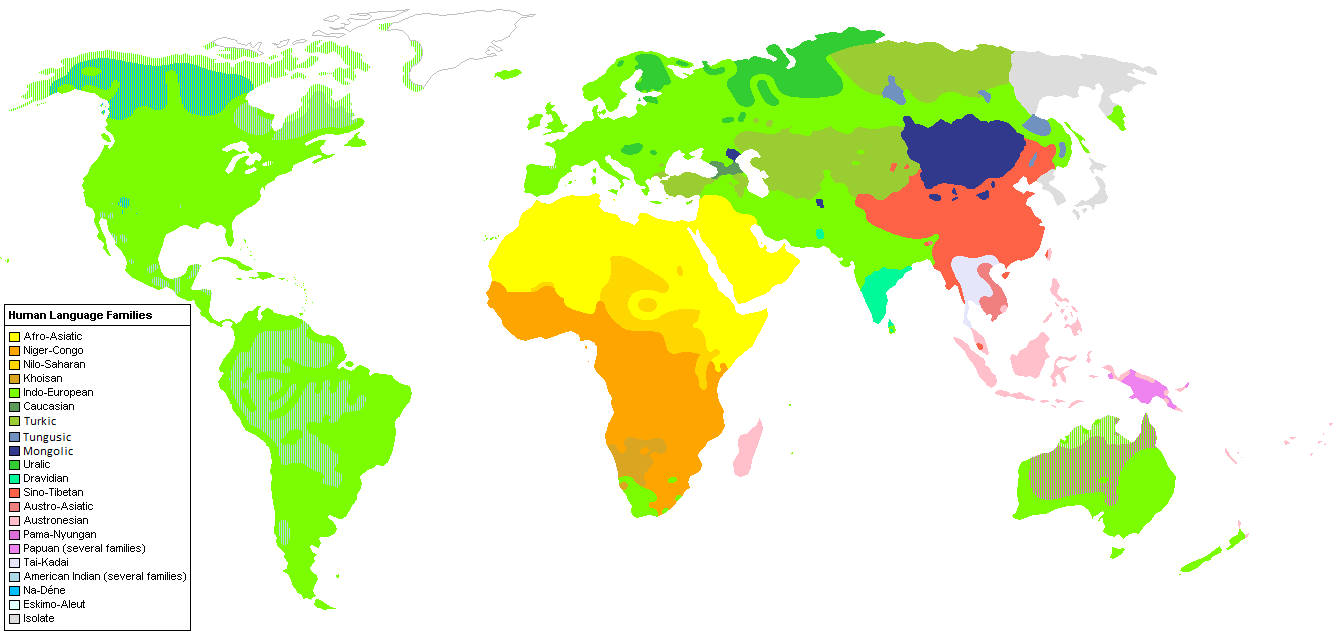 Indoevropská jazyková rodinarozdělení do skupin:
Slovanské – čeština, chorvatština, ruština…
Germánské – angličtina, němčina, švédština, vlámština…
Románské – francouzština, italština, španělština, rumunština…
Baltské – litevština, lotyšština
Keltské – irština, skotština, bretaňština…
Helénské – řečtina (řecké písmo)
Íránské
Indické
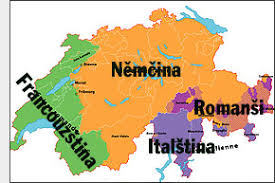 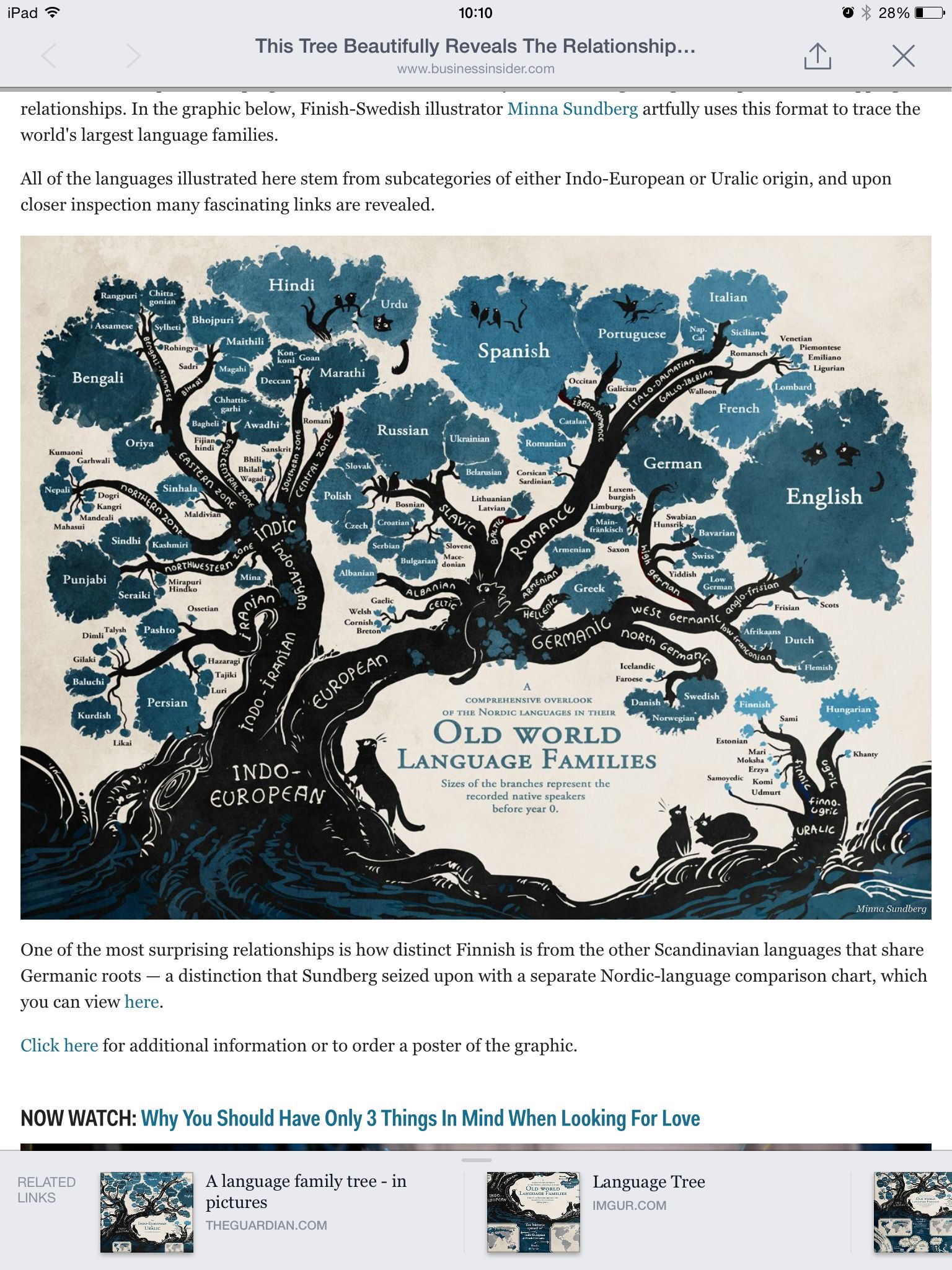 Ostatní jazykové rodiny
Uralská jazyková rodina – ugrofinské (finština, estonština, maďarština)
Altajská jazyková rodina – turečtina
Africké jazyky
Japonština
Australská jazyková rodina
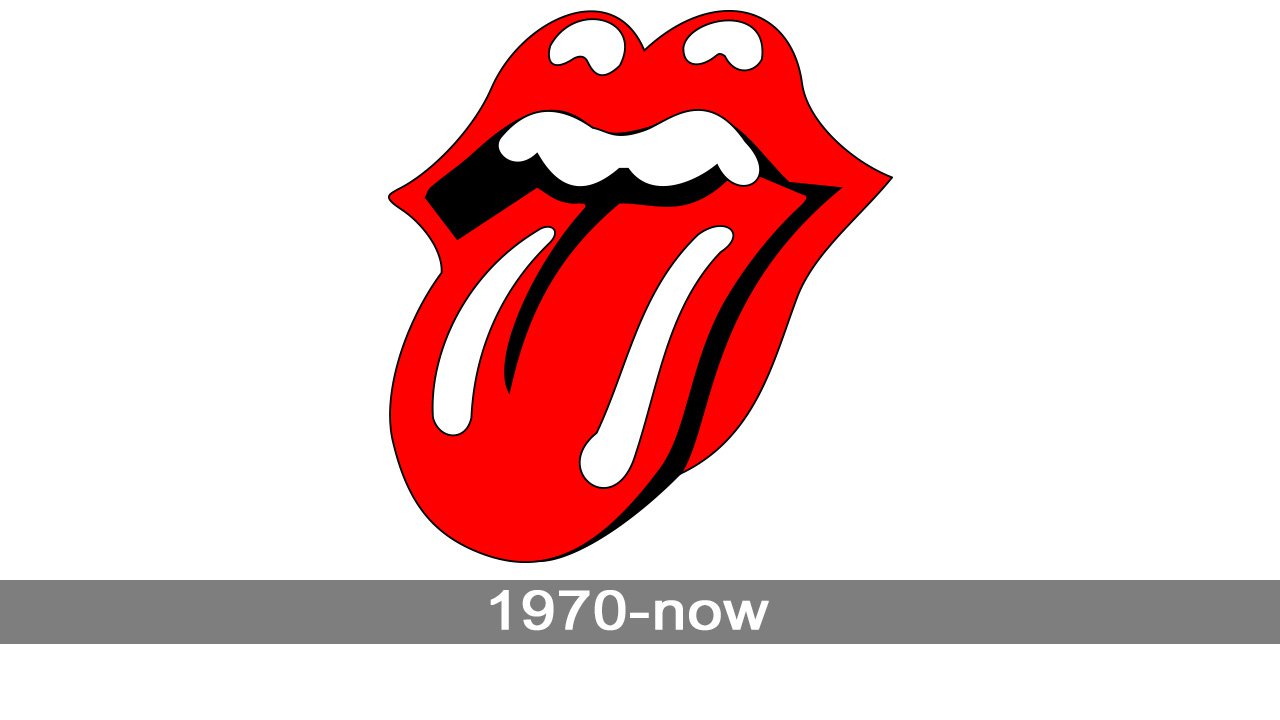